Департамент записи актов гражданского состояния
Промежуточное совещание/ Kick-off
Корягина Ольга Юрьевна
Руководитель Департамента ЗАГС Забайкальского края
Проект:
Оптимизация процесса по предоставлению отчетных данных отделами ЗАГС Забайкальского края в Департамент ЗАГС Забайкальского края
Организационно-распорядительные документы
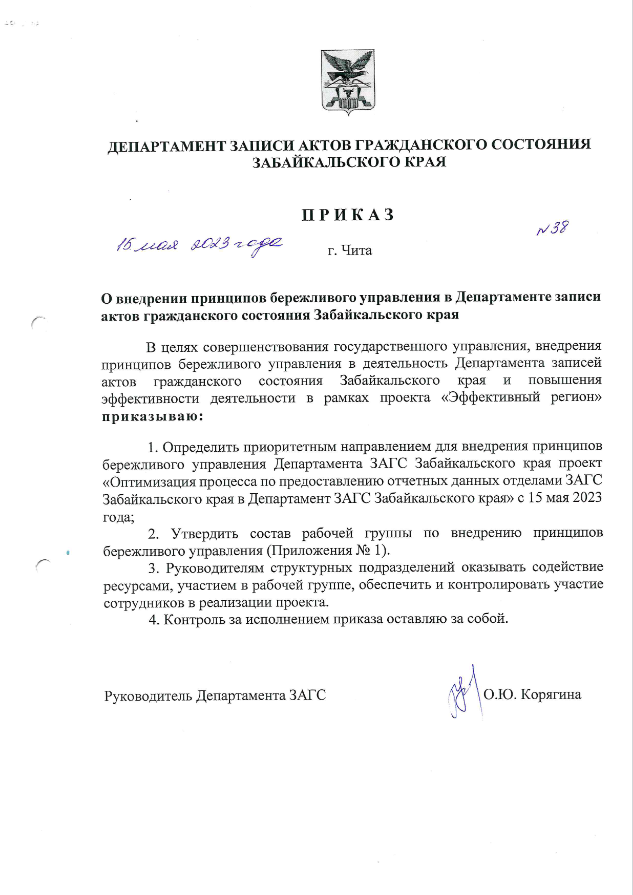 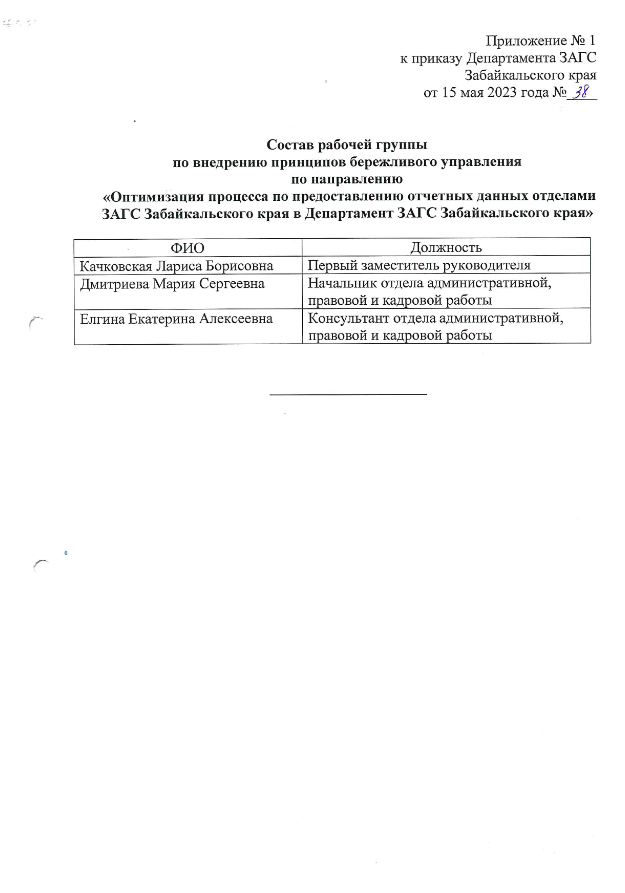 Команда проектаКачковская ЛарисаБорисовнапервый заместитель руководителя Департамента ЗАГС Забайкальского краяДмитриева Мария СергеевнаНачальник отдела административной, правовой и кадровой работы
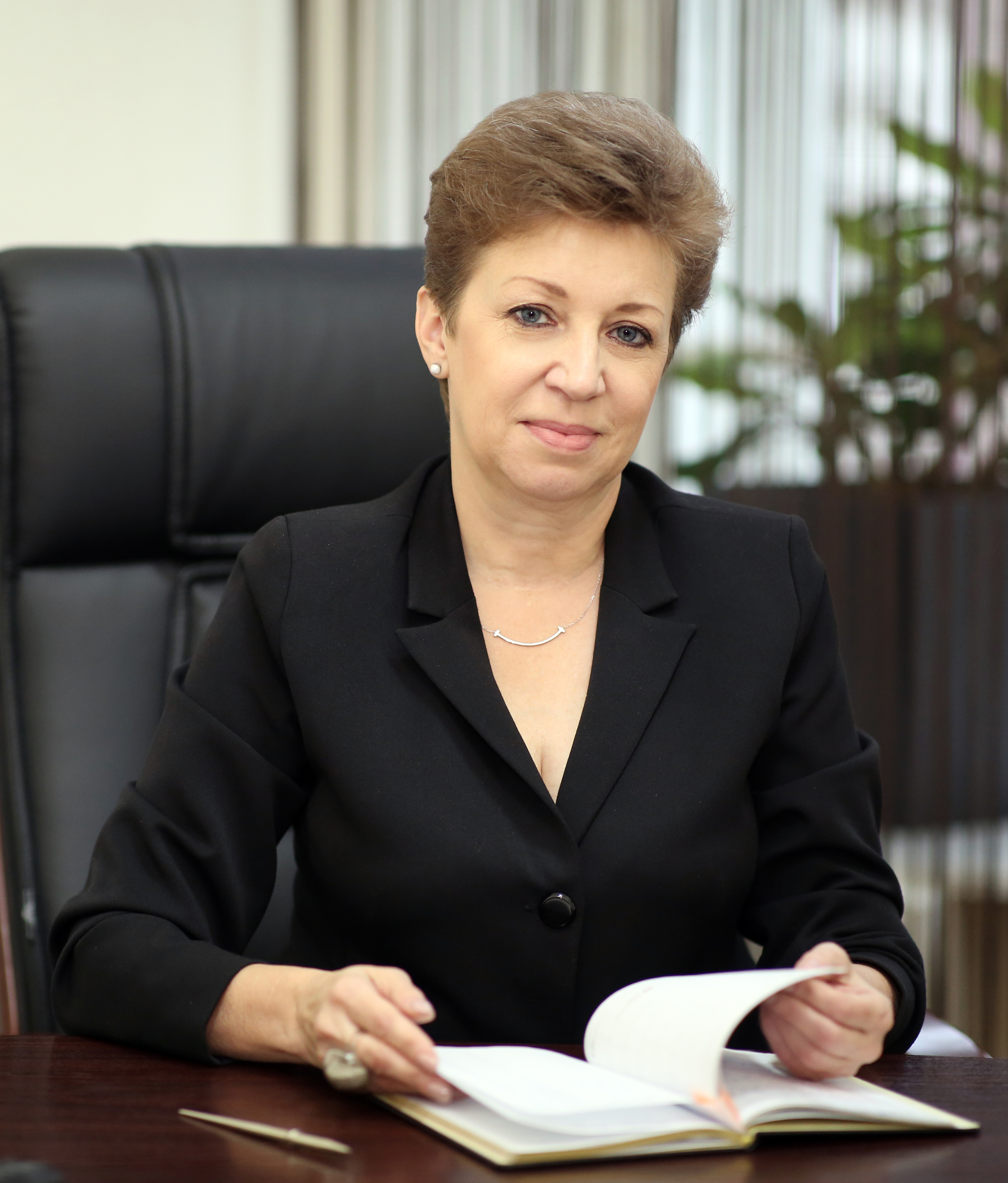 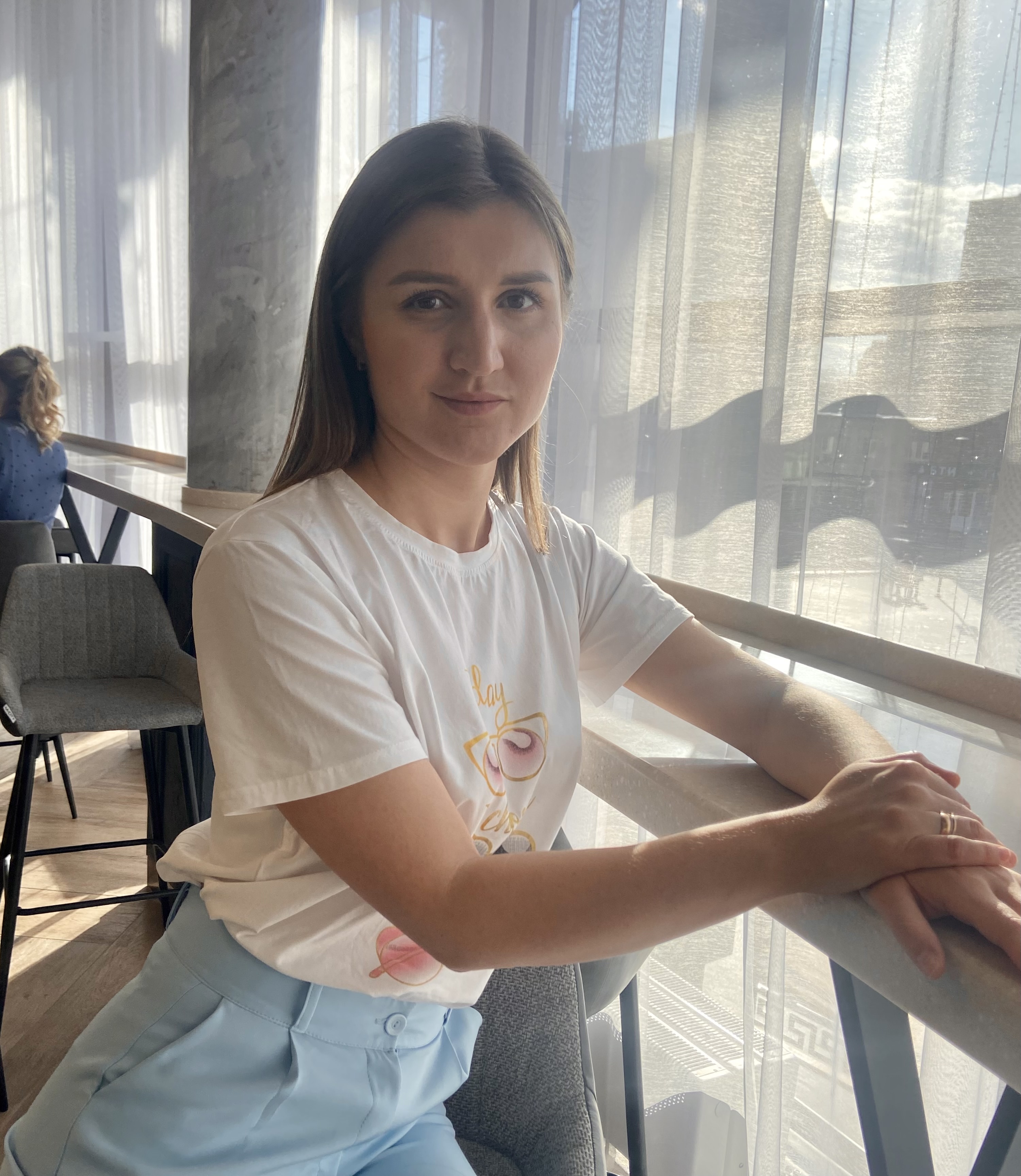 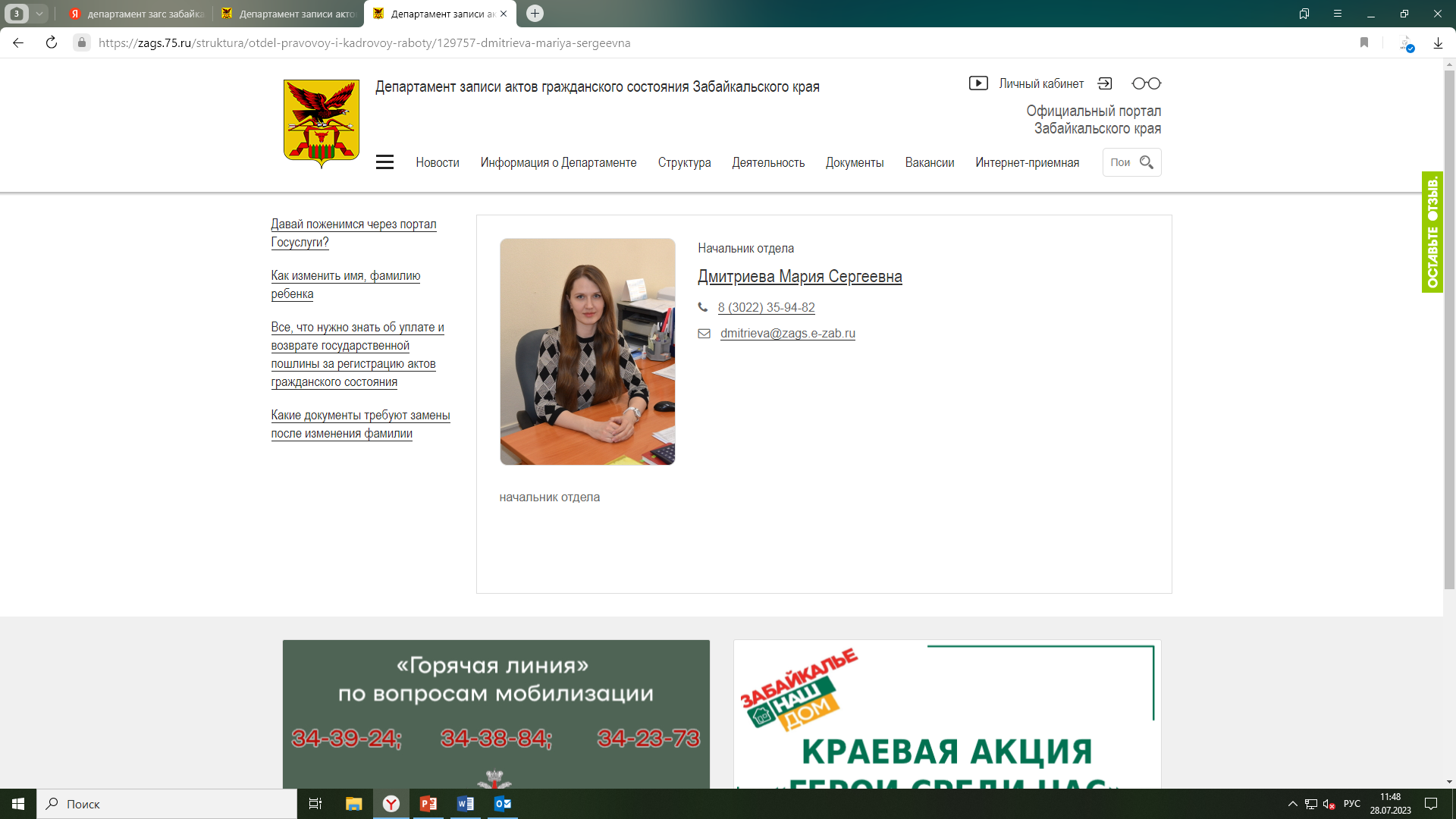 Елгина Екатерина Алексеевна
Консультант отдела административной, правовой и кадровой работы
Паспорт проекта
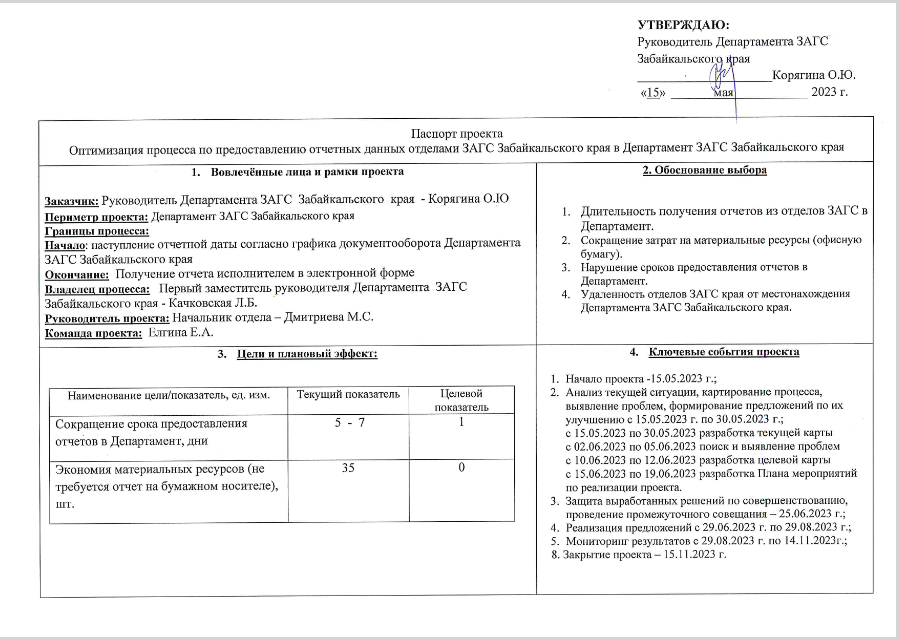 Карта текущего состояния процесса по предоставлению отчетных данных отделами ЗАГС Забайкальского края в Департамент ЗАГС Забайкальского края
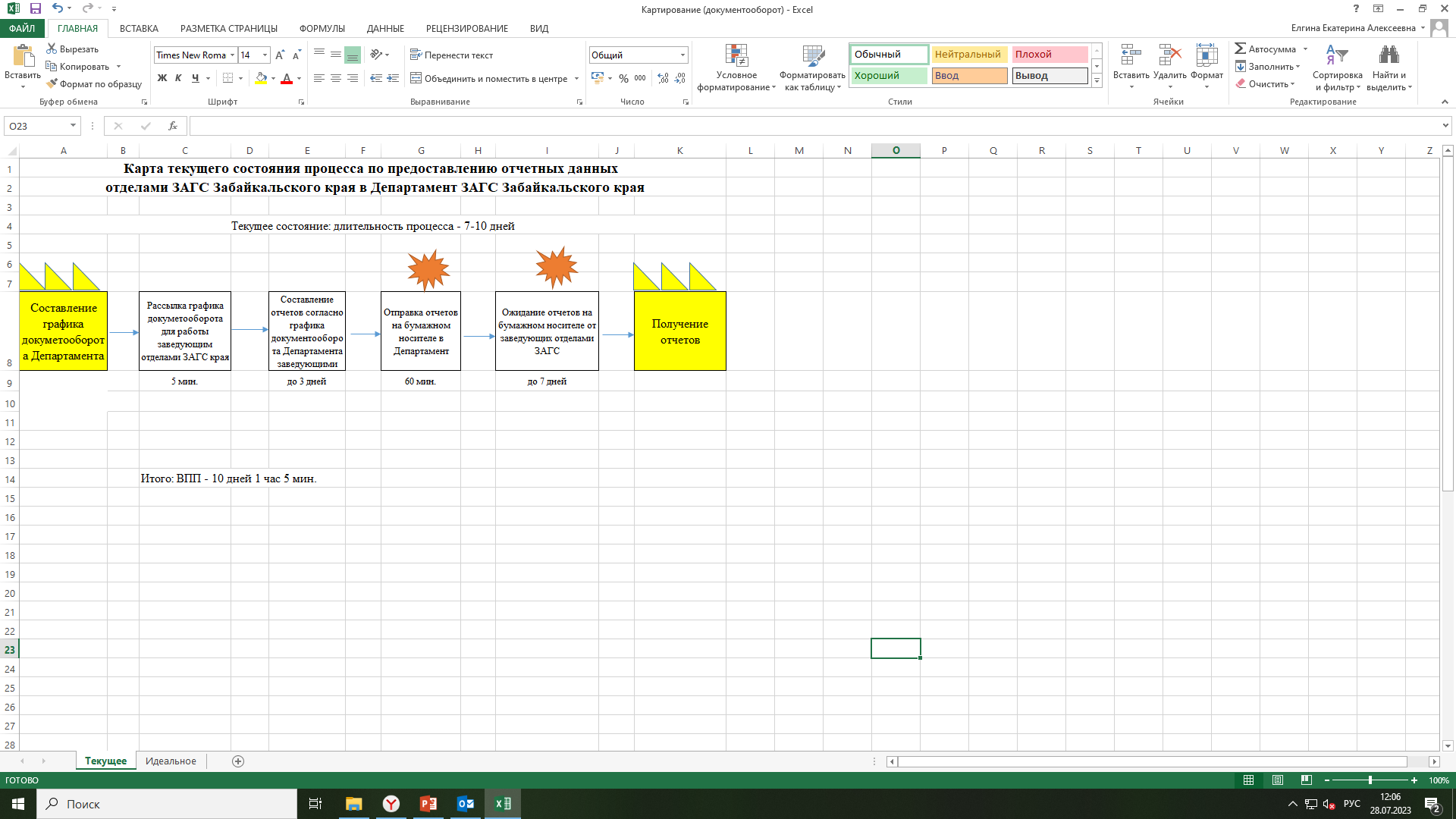 Карта идеального состояния процесса по предоставлению отчетных данных отделами ЗАГС Забайкальского края в Департамент ЗАГС Забайкальского края
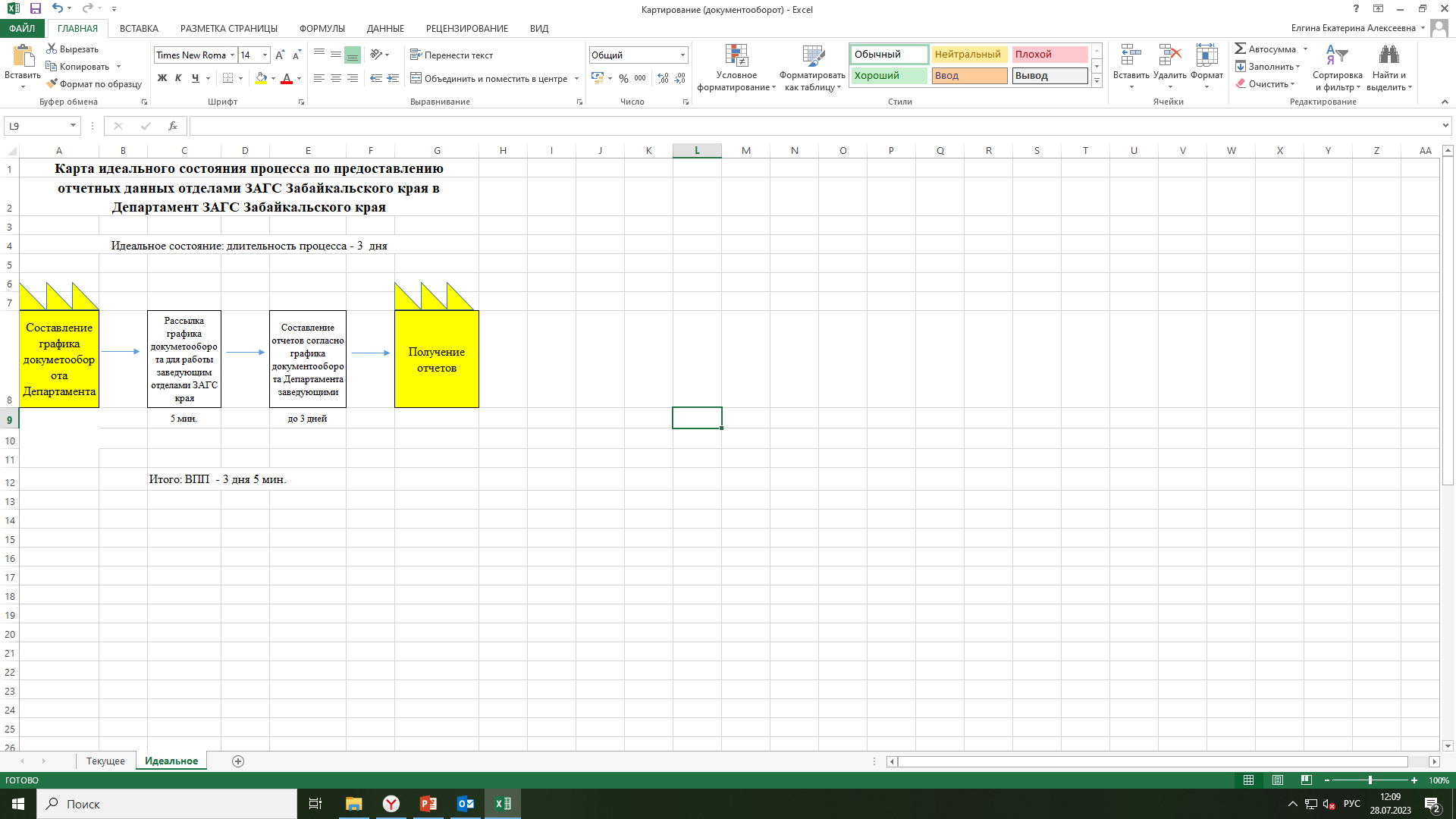 Выявление коренных причин методом «5 Почему?»
Проблема
Длительность процесса получения отчетных данных
Почему?
Почему?
Длительная доставка почтовой корреспонденции
Коренная причина
Отдаленность отделов ЗАГС от аппарата Департамента ЗАГС Забайкальского края
Почему?
Коренная причина
Сокращение штатных единиц на Почте России, в связи с чем отсутствует своевременная обработка почтовой корреспонденции
Анализ проблем«Оптимизация процесса по предоставлению отчетных данных отделами ЗАГС Забайкальского края в Департамент ЗАГС Забайкальского края»
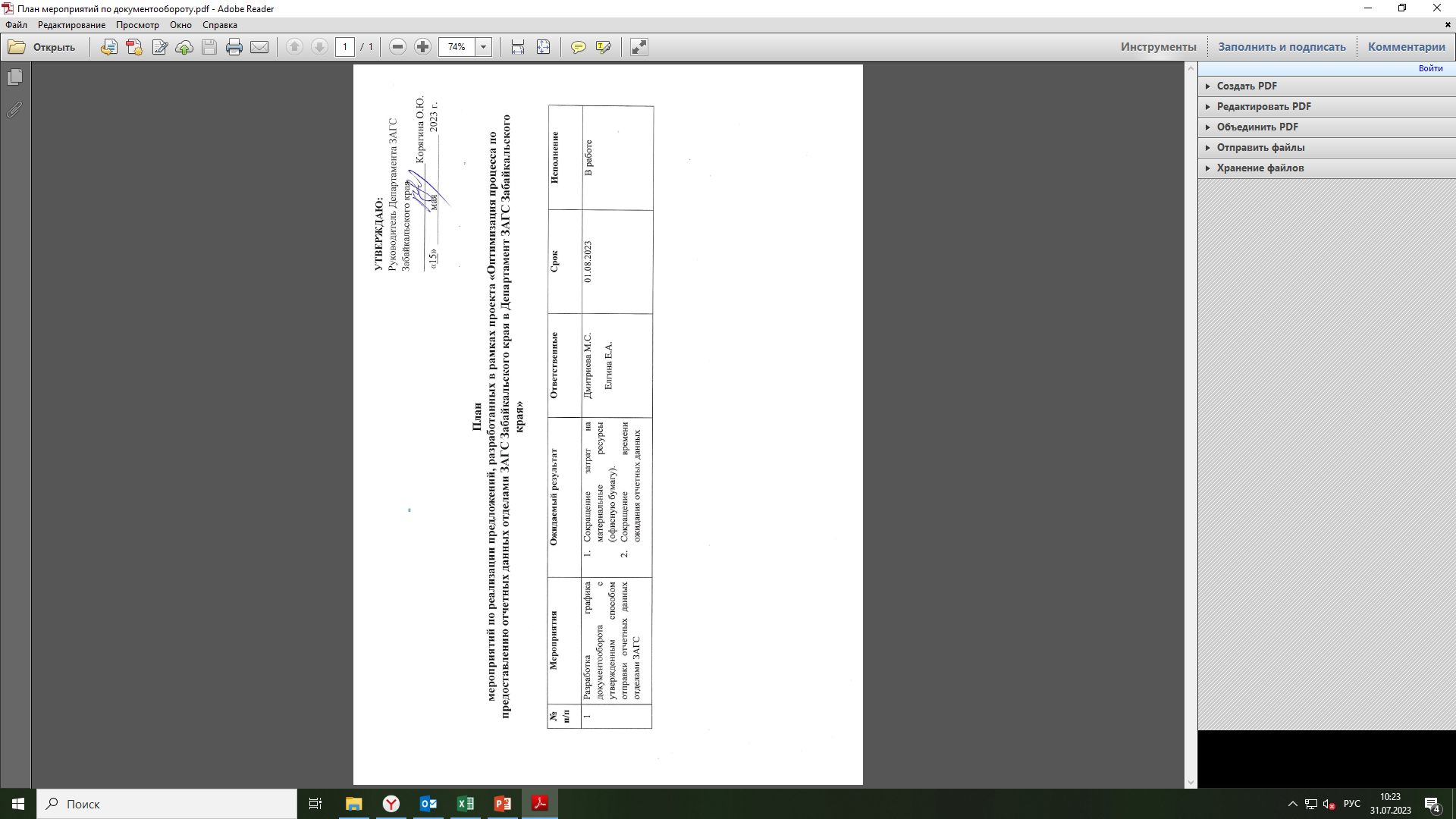 План мероприятий по реализации проекта
Спасибо
за внимание
Дмитриева Мария Сергеевна
Начальник отдела административной, правовой и кадровой работы
Тел.: 8 (3022) 35-94-82
08.08.2023